PIANETA ADOLESCENZA
Consigli e regole per affrontare le sfide e i rischi dell’adolescenza
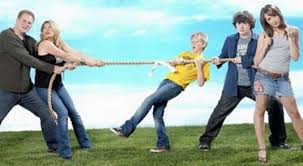 Davanti alle fatica di crescere, gli adolescenti rischiano di convincersi che basta un doping emotivo, sempre a portata di mano, per affrontare ogni difficoltà
Prof. Francesco Cannizzaro – Specialista in Pedagogia, Bioetica e Sessuologia
15/06/2020
1
PIANETA ADOLESCENZA
Gli adulti di fronte alla vita spericolata degli adolescenti
Il  bisogno dei  genitori
Adolescenza e rischio
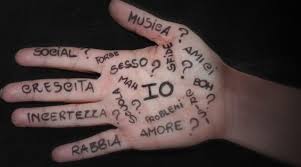 Alla ricerca di sensazioni  forti
La scoperta della corporeità
Qui e ora, tutto e subito
15/06/2020
2
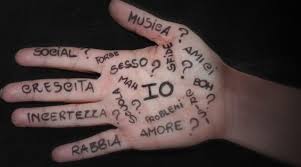 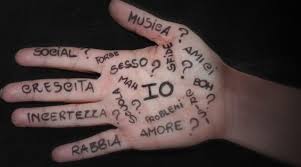 PIANETA ADOLESCENZA
Un adolescente ha bisogno dei suoi genitori
Quando un figlio cresce è abbastanza normale che con lui, cresca anche l’ansia dei suoi genitori
Per un adolescente, un genitore spesso non è che un rompiscatole, qualcuno di cui fare volentieri 
a meno
L’assenza di padri e madri sulla scena educativa è la principale causa di molti problemi di crescita 
dei giovani d’oggi
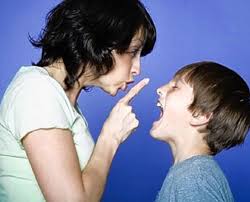 La conquista di autonomia e indipendenza da parte di un adolescente mette a dura prova la pazienza e la tolleranza dei genitori
“Lasciar correre”, come se nulla fosse, come se il suo destino dipendesse fondamentalmente da lui, non è una buona strategia
15/06/2020
3
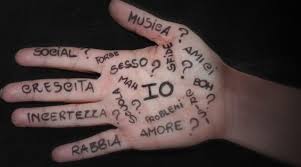 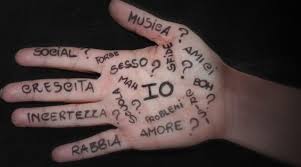 PIANETA ADOLESCENZA
Adolescenza e rischio
L’adolescente è costretto a rischiare molto per comprendere i suoi limiti 
e i punti di forza
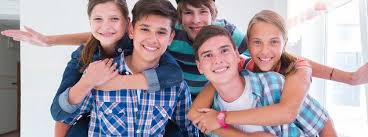 Il processo di crescita conferisce agli adolescenti nuove competenze  sul fronte delle relazioni 
con gli altri
Entrare nella vita, dopo aver abbandonato il corpo e la mente posseduti in prima e seconda infanzia, è un’esperienza inebriante: finalmente ecco un corpo che può sperimentare e vivere nuove avventure, impensabili fino a pochi mesi prima e una mente che riesce a “pensare in proprio” senza avere più bisogno degli adulti
Lo sviluppo psicosociale porta con sé maggiori capacità di autonomia, intimità, indipendenza e formazione  dell’identità
15/06/2020
4
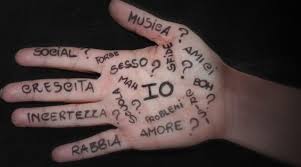 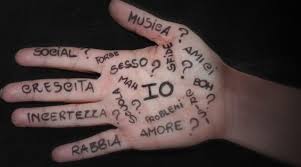 PIANETA ADOLESCENZA
Alla ricerca di sensazioni forti
Con l’ingresso in adolescenza si moltiplicano le occasioni in cui un figlio sperimenta la sua autonomia all’interno di contesti relazionali dai quali i genitori sono esclusi
Sempre in questa fase di crescita, lo sviluppo produce cambiamenti fuori e dentro di lui e si manifesta attraverso segni evidenti nel cambiamento 
del corpo e nelle nuove percezioni
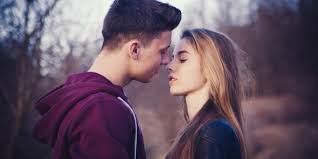 Uscire da solo, partecipare a una festa con gli amici, la prima sigaretta, il primo bacio, il fidanzato da tenere nascosto ai genitori, una vacanza con gli amici
Il corpo genera sensazioni fortissime e inedite, capaci di trasportare nel territorio del piacere sessuale orgasmico, dello sballo alcolico, psicotropo 
e del senso di onnipotenza
15/06/2020
5
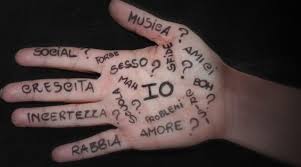 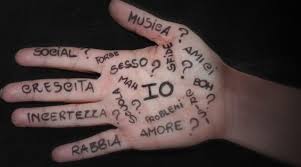 PIANETA ADOLESCENZA
La scoperta della corporeità
Il corpo viene toccato, studiato, acceso e spento, manipolato, addomesticato davanti allo specchio del bagno, a porta chiusa
Diventare grande significa, per un nuovo adolescente, imparare a controllare sempre meglio questo mondo di sensazioni corporee e percezioni intrapsichiche
C’è il pericolo che tutto si trasformi in un bisogno compulsivo e sregolato che intrappoli i figli in un piacere sessuale masturbatorio autoreferenziale che, quando eccitato dalla pornografia e da stimoli inadeguati, potrebbe ossessionarli come un unico pensiero fisso che non lascia la libertà di esplorare tutte le novità che la vita sta mettendo a loro disposizione
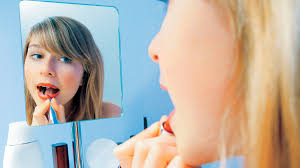 Saper dominare queste nuove sensazioni, pulsioni e istanze di crescita non è facile e impegna un figlio in un lento processo di conoscenza e accettazione
15/06/2020
6
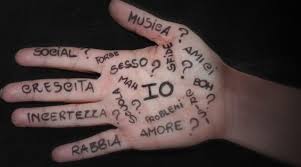 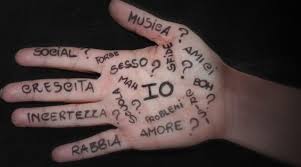 PIANETA ADOLESCENZA
Qui e ora, tutto e subito
Agli adolescenti di oggi il mondo esterno offre pochissime occasioni di aggregazione realmente educative: la legge del mercato impone l’adesione a un ideale di vita “usa e getta”
In questa prospettiva, un adolescente rischia di assecondare in modo acritico il desiderio quasi fisico di voler sentire tutto e subito, di non porsi limiti nella ricerca di sensazioni
La cultura dell’usa e getta è sapientemente gestita da adulti che non considerano bambini e adolescenti come soggetti da educare, ma consumatori. In questo, i genitori hanno la grave responsabilità di insegnare ai figli come 
trovare piacere nelle cose giuste
Il piacere va perseguito ad ogni costo, l’eccitazione è l’unica emozione consentita, il concetto di divertimento è sempre più declinato in senso consumistico e mai relazionale
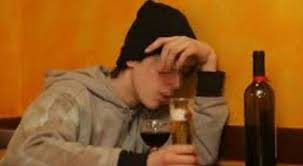 15/06/2020
7
PIANETA ADOLESCENZA
Gli adolescenti e la fame di fumo
Fumare fa male
Preadolescenti, adolescenti e fumo
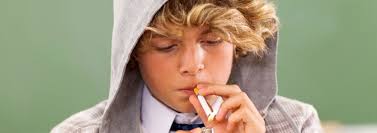 Come crescere adolescenti liberi dal fumo
E se vostro figlio è già un fumatore?
Smettere porta tanti vantaggi
15/06/2020
8
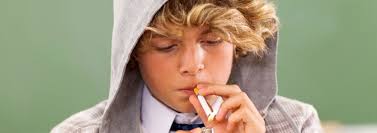 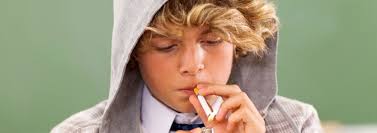 PIANETA ADOLESCENZA
Fumare fa male
Se c’è una cosa al mondo che fa certamente male alla salute umana, quella cosa si chiama tabacco. I prodotti a base di tabacco muovono 
interessi economici elevati
Le statistiche dicono che il tabacco uccide ogni anno più persone di Aids, incidenti automobilistici, suicidi, abuso di alcol, droghe illegali, incidenti e omicidi 
presi tutti insieme
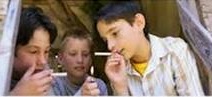 Oggi, dei danni causati dal fumo siamo tutti consapevoli, genitori e figli, giovani e anziani, uomini e donne: abbiamo a disposizione dati che parlano chiaro
 e non lasciano dubbi
L’età media della prima sigaretta corrisponde a 14 anni, anche se numerosi ragazzi cominciano molto prima. Chi inizia a fumare in età precoce è soggetto ai medesimi meccanismi di dipendenza 
che si riscontrano negli adulti
15/06/2020
9
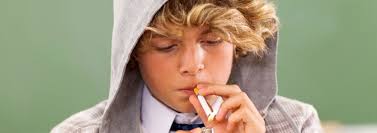 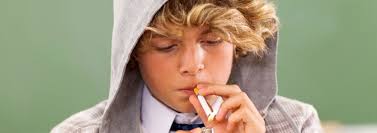 PIANETA ADOLESCENZA
Preadolescenti, adolescenti e fumo
Due aspetti tipici dell’adolescenza: accettare i cambiamenti che avvengono nel proprio corpo, costruirsi un solido sistema di 
relazioni con i pari
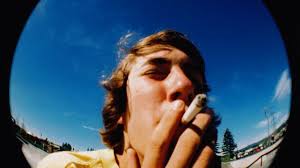 In passato tale funzione era delegata ai cosiddetti “riti di passaggio” che sancivano l’appartenenza del giovane al gruppo degli adulti
Sempre più precoci e pronti ad accelerare il proprio percorso di crescita, ma con genitori che li vorrebbero sempre bambini, i preadolescenti affidano il loro sogno di adultità a oggetti carichi di funzioni simboliche: un cellulare, ombretto e rimmel sugli occhi, 
una sigaretta tra le dita.
Ogni adolescente ha il bisogno di dimostrare a se stesso e agli altri 
che sta crescendo
15/06/2020
10
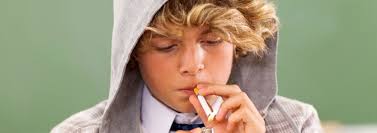 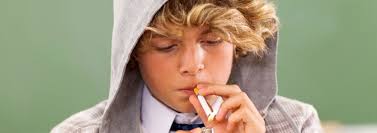 PIANETA ADOLESCENZA
Come crescere adolescenti liberi dal fumo
Una domanda che più spesso si pongono i genitori è quale strategia educativa adottare per crescere figli non fumatori
Cercate di scoprire il significato che  attribuisce alle sigarette
Aiutate i vostri figli a comprendere  il  modo in cui il mercato attrae  i suoi nuovi clienti
Se potete, date per primi il buon esempio
  Ponete l’accento sui costi
Riducete la paghetta a un figlio, se la investe in tabacco
  Puntate sul lato estetico della cosa
 Aiutate i vostri figli a comprendere gli  effetti della pressione  dei pari
Spesso sono turbati dal fatto che, pur avendo da sempre sostenuto i valori di una vita sana e libera dal fumo, si ritrovano con figli che vanno in direzione opposta
Le regole degli adulti, nel corso dell’adolescenza, devono trasformarsi da esterne ad interne. Bisogna fornire al figlio argomentazioni, approfondimenti, discussioni e una relazione solida:
15/06/2020
11
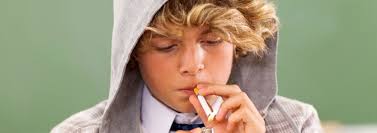 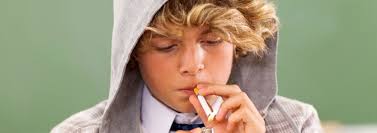 PIANETA ADOLESCENZA
E se vostro figlio è già un fumatore?
Se il vostro adolescente in famiglia è ormai diventato un fumatore abituale, può capitare di sentirvi impotenti, soprattutto se voi stessi siete fumatori
Potreste dire a figlio: “Se ci provi  anche tu  lo facciamo insieme” oppure: “Se mi aiuti, forse, riusciamo a vincerla insieme questa battaglia”. Ciò mette il figlio in una condizione di privilegio che può essere per lui di grande stimolo. Potreste anche definire insieme un sistema premiante
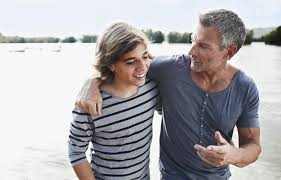 La sfida è complessa, ma l’occasione che vostro figlio vi offre è troppo importante per essere rimandata o accantonata. Tentate di smettere insieme
Da una parte vi fa combattere da alleati una battaglia importante, dall’altra, mette  il figlio nella posizione privilegiata di aiutare il proprio genitore
15/06/2020
12
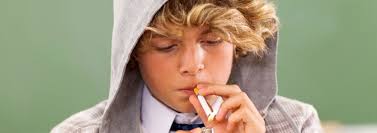 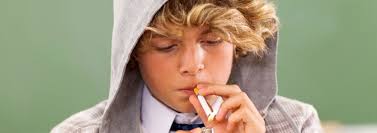 PIANETA ADOLESCENZA
Smettere porta tanti vantaggi
Due giorni senza fumo già migliorano in modo sensibile le competenze olfattive e del gusto. Dopo circa un mese i benefici si allargano alla circolazione sanguigna e all’attività respiratoria
Nei primi tre mesi le ricadute saranno possibili e frequenti. Non scoraggiatevi! Per evitarle, tenete a mente alcuni consigli:
Vivete giorno per giorno la vostra intenzione di smettere
  Fissate la data precisa della nuova vita da non fumatore
Eliminate dalla vostra casa sigarette, posacenere,  accendini
  I primi giorni gratificatevi con piccoli premi
  Ogni giorno cercate di fare attività motoria
  Consumate pasti regolari ed assumete molti liquidi
Chi intende smettere ha maggiori possibilità di riuscita se si fa aiutare dalle persone che gli vivono accanto: ecco perché farlo con un figlio può risultare una strategia vincente
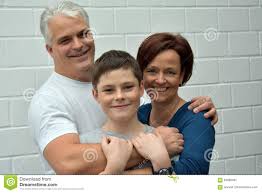 15/06/2020
13
PIANETA ADOLESCENZA
Bersi l’adolescenza: l’epidemia da alcol
L’epidemia alcolica dei giovanissimi
L’alcol non fa paura
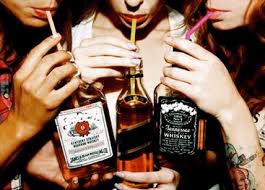 Il collante delle relazioni sociali
I danni al cervello
Come intervenire
15/06/2020
14
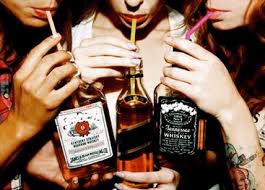 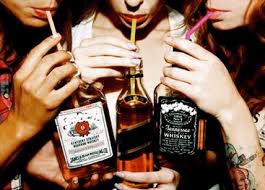 PIANETA ADOLESCENZA
L’epidemia alcolica dei giovanissimi
I consumi di alcol delle nuove generazioni hanno raggiunto livelli mai visti prima e sono costantemente
 in crescita.
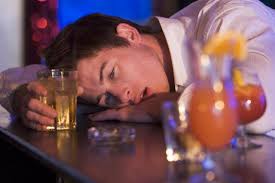 Secondo i dati del Ministero della Salute l’età media del primo contatto con le bevande alcoliche è di 12, 2 anni contro i 14,6 della media europea
Tra le abitudini alcoliche preoccupanti c’è il cosiddetto “binge drinking”  (consumo di numerose dosi alcoliche) in un lasso di tempo molto breve (5-6 bevute in meno di 2-3 ore). Questi consumi avvengono in prevalenza il fine settimana e lontano dai pasti
15/06/2020
15
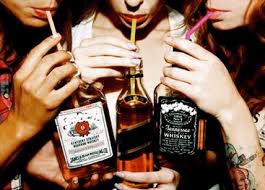 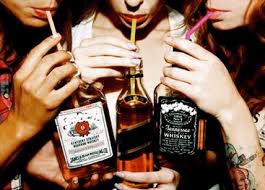 PIANETA ADOLESCENZA
L’alcol non fa paura
La percezione di rischio associato ai consumi alcolici nei nostri figli ci spaventa molto meno di quanto facciano con le altre sostanze psicotrope
Strategie di marketing sempre più aggressive, con la complicità di gestori senza scrupoli, hanno sdoganato le bevande alcoliche e colonizzato i comportamenti di adolescenti e preadolescenti
L’alcol gode di una tradizione e di una reputazione tale da non farcelo percepire come una reale minaccia per la crescita 
di un figlio
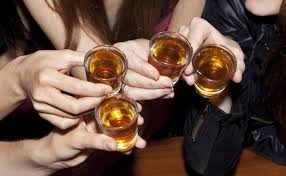 L’alcol è probabilmente la sostanza ad azione psicotropa più socialmente accettata e a più largo consumo all’interno del nostro contesto di vita
15/06/2020
16
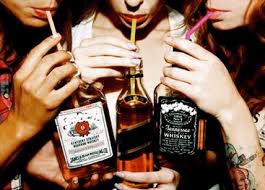 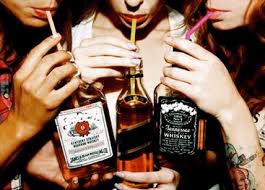 PIANETA ADOLESCENZA
Il collante delle relazioni sociali
Il bicchiere in mano è un compagno di viaggio alla ricerca di un benessere artificiale che soffochi il senso di vuoto profondo lasciato dalla crisi dei valori
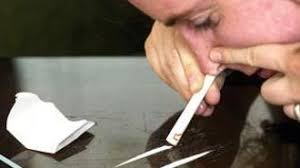 E’ interessante osservare come ciò avvenga in contemporanea al radicamento dell’alcol come collante delle relazioni sociali così come avviene nell’utilizzo e diffusione di 
sostanze psicotrope
Questi cambiamenti epocali hanno lasciato in eredità ai genitori non pochi problemi nella relazione educativa con i figli adolescenti. Sono gli anni ‘80 a creare una vera e propria mitologia  della trasgressione legata alla notte e al mondo dei locali 
di aggregazione e di ballo
Alla figura dell’eroinomane tipica degli anni ‘70, il cui uso di droga era un segno di autoesclusione sociale,  subentra il cocainomane schiavo di una dipendenza legata al bisogno di performance
15/06/2020
17
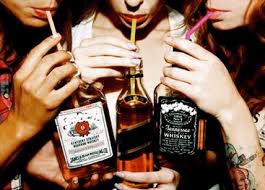 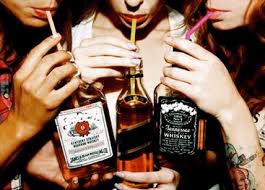 PIANETA ADOLESCENZA
I danni al cervello
L’alcol procura una sensazione di euforia e disinibizione, fa sentire rilassati e pronti a socializzare. L’esaurirsi di questi effetti  lascia il soggetto in uno stato di lieve sedazione con percezione 
di sonnolenza
Quando l’alcol è troppo, oltre la sbornia, c’è il coma etilico, rischio frequente tra i giovanissimi che, non abituati ad ingerire questa sostanza, hanno tempi più lunghi per metabolizzarla. L’alcol resta per più tempo in circolo nel sangue, prolungando la sua azione tossica su molti organi: il cervello è l’organo che ne risente più acutamente, ma anche il fegato ne ha grandi danni che a lungo termine possono 
diventare cronici (cirrosi)
Il cervello in una persona ubriaca ha disfunzioni sia in ambito percettivo che cognitivo. Inoltre, l’alcol produce un effetto di ottundimento della  memoria e dopo la sbornia ci si dimentica di ciò che è successo
Bere a 15 anni aumenta in modo significativo la probabilità di diventare etilista rispetto al bere a 21 anni: un buon motivo per tenere alta la vigilanza 
sugli adolescenti
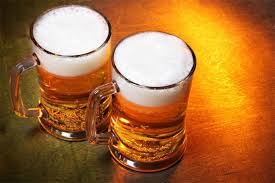 15/06/2020
18
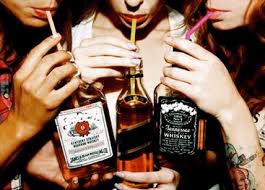 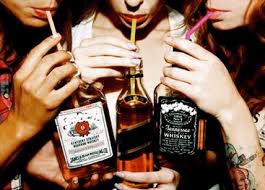 PIANETA ADOLESCENZA
Come intervenire?
Il primo consiglio per un genitore che vuole crescere un figlio libero dall’alcol è quello di saper prendere il giusto posto al suo fianco quando l’alcol rischia di diventare un pericolo per la sua crescita. I figli devono esplorare spazi di libertà, ma allo stesso tempo devono imparare a gestirli con responsabilità
Per un adulto, essere modello per un adolescente, significa saper portare tutta la complessità della società in cui viviamo dentro alla quotidianità dei dialoghi, dei valori che affermiamo con le parole e con l’esempio
Un genitore deve saper interrogarsi su come intervenire quando un figlio ha l’alito o i vestiti che puzzano di alcol. Intervenire con prontezza limita il rischio successivo nel quale un figlio si può trovare coinvolto
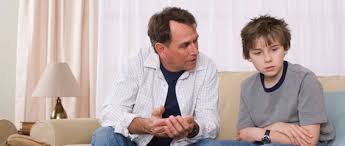 Un genitore deve essere un buon esempio  anche nel saper cogliere la complessità e le contraddizioni del mondo in cui viviamo e saperle comunicare al figlio che gli cresce al fianco (pubblicità birra di V. Rossi)
15/06/2020
19
PIANETA ADOLESCENZA
Canne, pasticche e tutto il resto: la ricerca chimica della felicità
Quando la chimica da un “aiutino”
Non può esserci divertimento senza sballo
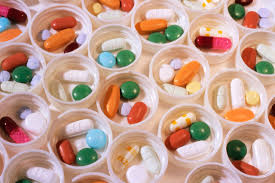 Sostanze maggiormente utilizzate
I ragazzi più a rischio
Cosa deve fare un genitore
15/06/2020
20
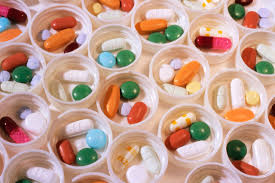 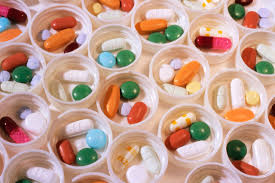 PIANETA ADOLESCENZA
Quando la chimica da un “aiutino”
L’anfetamina o la cocaina possono diventare “l’aiutino” con cui si affronta meglio lo stress da esame universitario oppure la fatica di un
 impegno di lavoro
Sedicenti preparatori atletici dopano i giovani, e gli scandali del doping in alcuni sport  (primo fra tutti il ciclismo) sono sempre più frequenti
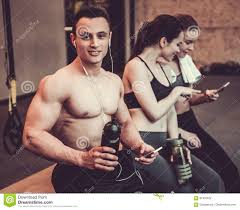 Si sta diffondendo l’idea che con l’aiuto della chimica si possa raggiungere qualunque meta: L’uso del viagra di ventenni e trentenni come espansore di prestazioni sessuali; donne giovanissime che utilizzano prodotti dimagranti; interventi di 
chirurgia estetica
I ragazzi che frequentano  palestre o associazioni sportive non di rado sono i primi a richiedere al medico sportivo o al preparatore atletico di poter fare uso di integratori o sostanze dopanti per migliorare la performance o la struttura fisico-muscolare
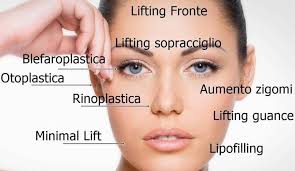 15/06/2020
21
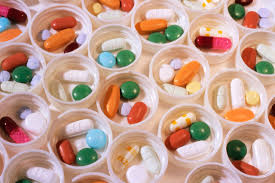 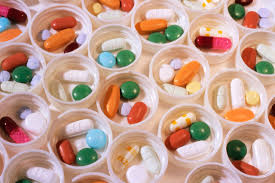 PIANETA ADOLESCENZA
Non può esserci divertimento senza sballo
Troppe persone crescono con la convinzione che una pastiglia possa dare un aiuto concreto
In questo senso, le sostanza psicotrope sono scappatoie per mettere a tacere quel senso di inadeguatezza che gli adolescenti avvertono con spavento
Tanti ragazzi crescono con l’idea che non può esserci divertimento senza sballo, tanto che il Binge drinking o il consumo di pasticche e cocaina, per il popolo della notte, è diventata un’abitudine consolidata
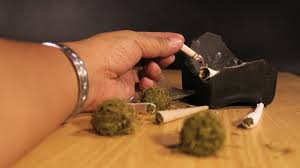 La ricerca di divertimento sfrenato spesso serve a mascherare un senso di insoddisfazione mai colmato che viene alimentato, parzialmente, dallo stesso mercato delle sostanze
15/06/2020
22
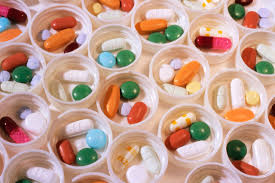 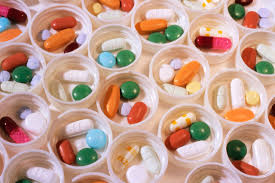 PIANETA ADOLESCENZA
Sostanze maggiormente utilizzate
CANNABIS: Procura molto rapidamente euforia, allegria, disinibizione, rilassamento, dilatazione della percezione del tempo e dello spazio.
COCAINA: Produce euforia, senso di benessere, capacità di resistere alla fatica, annulla il bisogno del sonno. Accelera il battito cardiaco, aumenta la pressione arteriosa
ECSTASY: Fa sentire bene con se stessi e con gli altri, procura una sensazione di energia euforica, è frequentemente utilizzata dai giovani in discoteca e resistono alla fatica
ALLUCINOGENI: Producono alterazioni sensoriali a livello spazio-temporale e causano allucinazioni e modificazioni intense delle percezioni cognitive ed emotive
AMFETAMINE: Come la cocaina hanno effetti  stimolanti, permettono di resistere alle sensazioni di sonno e fatica
DERIVATI DELL’OPPIO (eroina, morfina): Inducono un senso di calma e serenità interiore fino a provocare uno stato semiletargico e una grande difficoltà respiratoria
15/06/2020
23
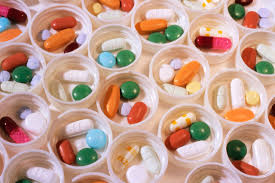 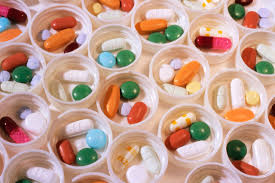 PIANETA ADOLESCENZA
I ragazzi più a rischio
Tre categorie: quelli che ne fanno uso in modo sporadico, quelli abituali nel fine settimana, e quelli che ne fanno un uso sistematico durante la settimana.
A questo si aggiunge il rapporto che hanno con il denaro: più soldi un adolescente ha in tasca e con più probabilità verrà coinvolto nella sperimentazione delle droghe
Educare ad un uso corretto del denaro aiuta ad acquisire uno stile di vita sobrio ed essenziale ed anche a proteggere un ragazzo 
da tabacco, alcol, droga
Sono questi  ultimi i soggetti più a rischio, quelli che non riescono a fare a meno dell’esperienza psicotropa in una quotidianità 
che possa cancellare 
il dolore del disagio
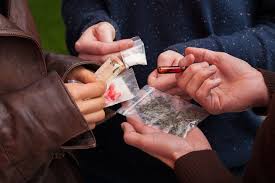 Su questi ragazzi pesano situazioni familiari problematiche, connotate da frequenti litigi e incomprensioni tra genitori 
e di separazioni 
di mamma e papà biologici
15/06/2020
24
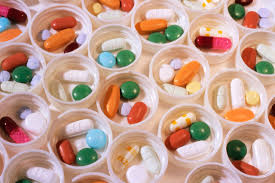 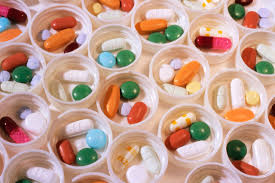 PIANETA ADOLESCENZA
Cosa deve fare un genitore
Testimoniare a parole, ma soprattutto con l’esempio, che non c’è bisogno di ricorrere all’aiuto di sostanze chimiche per dare senso alla vita e affrontare i momenti di difficoltà
Riconoscete in tempi precoci i segnali di rischio che un figlio invia e non sottovalutateli mai
Fate molta attenzione al modo in cui un figlio utilizza il denaro che ha a disposizione
Non vivete come un fallimento l’eventuale richiesta di aiuto a operatori del settore
Quando scoprite che un figlio utilizza sostanze illegali, non diventate complici delle sue motivazioni, che saranno probabilmente di natura normalizzante, cercando di dimostrare che ciò che è successo non è pericoloso
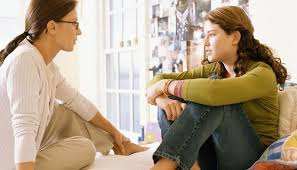 15/06/2020
25
PIANETA ADOLESCENZA
Quando computer, videogiochi, cellulari diventano una gabbia
Si può essere dipendenti  dalla tecnologia?
Come riconoscerla?
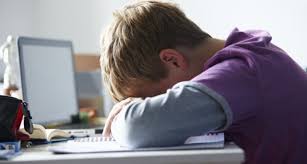 Contenuti da maneggiare con cura
Dispendio di tempo
Pornografia
15/06/2020
26
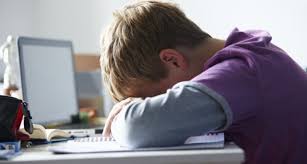 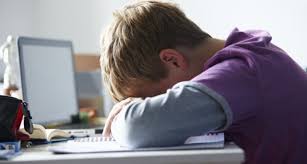 PIANETA ADOLESCENZA
Si può essere dipendenti  dalla tecnologia?
Madri e padri ogni giorno dovranno combattere per rieducare un figlio preadolescente a un uso non compulsivo del suo telefono cellulare o convincere i loro figli maschi a staccarsi dall’amata console dei videogiochi
Si può diventare dipendenti di qualcosa che non è tangibile come una sostanza psicotropa, qualcosa che quindi non ha un effetto specifico sul metabolismo biochimico. Come si fa a capire quando l’uso che un figlio fa della tecnologia è adeguato ai suoi bisogni di crescita o, al contrario, rischia di compromettere
 il percorso evolutivo?
L a digitalizzazione della nostra vita e la crescita esponenziale di strumenti tecnologici permettono una connessione continua con il mondo esterno, con persone vicine e lontane, con amici 
ma anche con sconosciuti
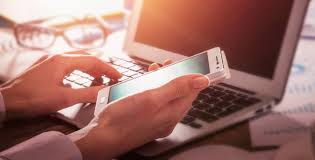 15/06/2020
27
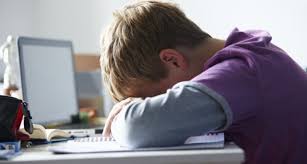 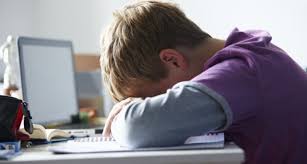 PIANETA ADOLESCENZA
Dipendenza da tecnologia, come riconoscerla?
Per comprendere l’importanza di questo argomento conviene partire dai criteri normalmente applicati all’abuso di sostanze psicotrope, ma che possono risultare validi anche per approfondire il rapporto con la tecnologia 
(Manuale internazionale di statistica e diagnosi dei disturbi mentali – DSM)
Tolleranza: bisogno di dosi crescenti dell’oggetto di dipendenza;
Astinenza: disagio di assenza dell’oggetto di dipendenza;
Dipendenza: - Assunzione di quantità maggiori o per periodi prolungati dell’oggetto di dipendenza;
Desiderio persistente o tentativi infruttuosi di ridurre o controllare l’uso  dell’oggetto di dipendenza;
Dispendio di una grande quantità di tempo per procurarsi, assumere, riprendersi dagli effetti associati dell’oggetto di dipendenza;
Interruzione o riduzione di importanti attività, sociali, lavorative, e ricreative a causa dell’oggetto di dipendenza;
Uso continuativo dell’oggetto di dipendenza, nonostante la consapevolezza di avere un problema persistente di natura fisica o psichica.
15/06/2020
28
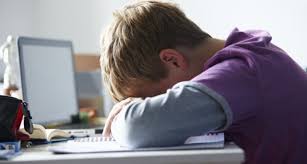 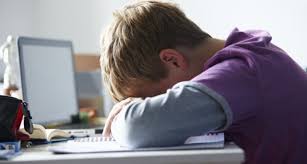 PIANETA ADOLESCENZA
Contenuti da maneggiare con cura
Le nuove tecnologie offrono a tutti i giovanissimi e adulti, l’accesso a materiali i cui contenuti sono vere e proprie gabbie da cui è difficile liberarsi. Connettersi a Internet vuol dire a volte rimanere per ore in chat, perdendo la cognizione
 del tempo
Il rischio che si nasconde dietro la connessione online è duplice: essa è capace di intrappolare il proprio utente in una fruizione priva di autocontrollo, e per i contenuti proposti, di indurre gli utilizzatori a gravi dipendenze
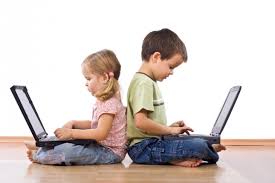 Si trascurano così, attività fondamentali per il successo evolutivo dei minori come lo studio e le relazioni sociali, ma al tempo stesso vivere online può fornire l’accesso incontrollato a materiale pornografico 
o al gioco d’azzardo
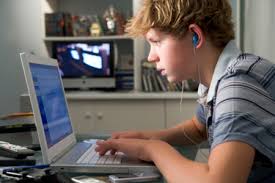 15/06/2020
29
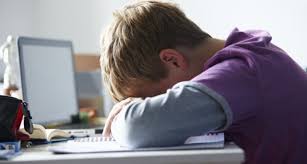 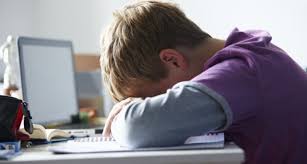 PIANETA ADOLESCENZA
Dispendio di tempo
Per reperire su un mercato non così facilmente accessibile una sostanza psicotropa bisogna spendere tempo ed energie, mentre abusare della tecnologia è possibile 24 ore su 24 nella propria abitazione. Ciò riduce drasticamente il senso
 del limite e di pericolo
Frasi tipiche di ragazzi che commettono azioni gravi nella rete (sex-posting, perdite di somme di denaro in scommesse web, download di materiale pornografico): “lo fanno tutti, non pensavo che fosse grave,
 non volevo fare quello che ho fatto”
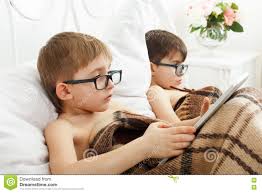 Si pensi a quanti ragazzi scaricano illegalmente file musicali o film ledendo i diritti d’autore e perciò penalmente perseguibili. Il fatto che tutti lo fanno, e l’azione può avvenire comodamente seduti in poltrona nella propria camera, diventa non problematico
15/06/2020
30
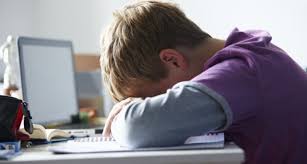 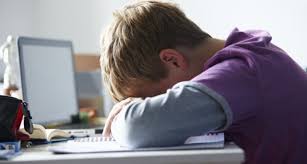 PIANETA ADOLESCENZA
Pornografia (1)
Lettera di un padre: Non mi sarei mai aspettato di avere un figlio quindicenne porno-dipendente. E invece devo fare i conti con questa realtà. Dopo aver sospettato a lungo che c’era qualcosa che non andava nel suo modo di usare il computer – spesso si chiudeva a chiave in camera per ore e non usciva più – ho chiesto un giorno a un amico che ha competenze  tecniche di verificare le navigazioni dell’ultimo mese e lì ho fatto la triste scoperta. Siti pornografici di varia natura con contenuti che ho trovato davvero estremi ed espliciti. Ai miei tempi a quest’età si andava a spiare il paginone centrale di Playboy, non le cose che oggi sono disponibili a ragazzini giovanissimi. Sono seriamente preoccupato che tutto questo materiale così volgare possa causare danni all’equilibrio di mio figlio e anche alla sua futura vita sessuale e affettiva. Cosa mi consigliate di fare?
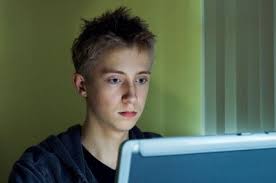 15/06/2020
31
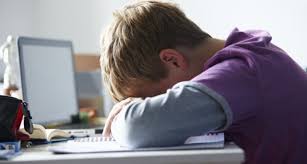 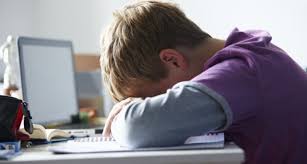 PIANETA ADOLESCENZA
Pornografia (2)
Perché il numero di preadolescenti e adolescenti che navigano in Internet alla ricerca di materiale pornografico è in costante aumento? I genitori, troppe volte, preferiscono non vedere, non sapere e non intervenire.
I ragazzi ne sono attratti e confusi, eccitati e spaventati. Fanno presa su una curiosità difficile da “spegnere”. I primi contatti con la pornografia durano poco in termini di minuti ma in alcuni soggetti vanno a colonizzare ogni spazio mentale, diventando una specie di pensiero fisso, di ossessione che rimane attiva anche quando lo schermo è spento
Molti ragazzi spendono una enorme quantità di tempo nell’esplorazione virtuale di materiale a contenuto sessualmente esplicito
Dopo le iniziali esplorazioni, i tempi di navigazione vanno via via aumentando. Percepire dunque un limite netto e deciso imposto dagli adulti aiuta figli e studenti a confinare enormemente le incursioni nei siti porno.
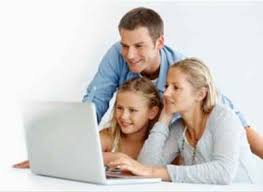 Non è solo un fatto quantitativo: situazioni, interazioni e immagini proposte dai siti pornografici, hanno un enorme impatto sulla mente dei ragazzi
15/06/2020
32
PIANETA ADOLESCENZA
Le regole d’oro per crescere un figlio
Stategli vicino
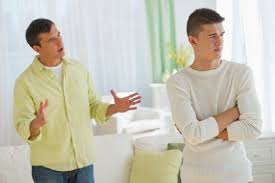 Parlate di tutto
Chiaritevi le idee
Siate orgogliosi di lui/lei
Lavorate in squadra
15/06/2020
33
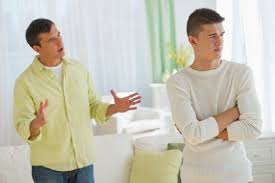 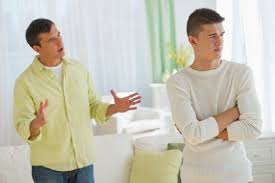 PIANETA ADOLESCENZA
Stategli vicino
Molti genitori sentono suonare i campanelli d’allarme quando i figli vanno alla scuola superiore o cominciano a manifestare comportamenti tipici della preadolescenza: fumare qualche sigaretta di nascosto, piccoli atti di vandalismo con gli amici, saltare scuola senza preavviso, perdere la testa per qualche compagno/a
E’ importante ribadire che un genitore nasce quando nasce il figlio e poi lo deve accompagnare, sostenere, proteggere e rendere un buon esploratore della vita 
sin dal primo giorno
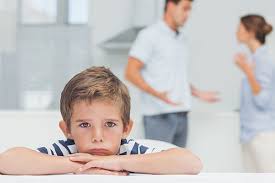 Credono di dover mettere in atto interventi educativi forti allo scopo di proteggerli dai rischi nei quali, loro malgrado, si possono trovare coinvolti. Ma non si può diventare papà sceriffi all’improvviso se per anni sono stati latitanti, assenti, genitori non coinvolti e non appassionati alla sua crescita
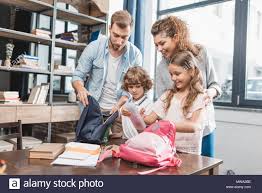 15/06/2020
34
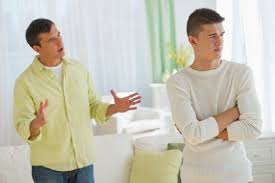 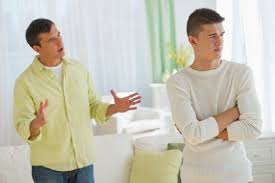 PIANETA ADOLESCENZA
Parlate di tutto
Droga, sesso su Internet, alcol e guida pericolosa: su questi temi spesso i genitori non hanno alcuna esperienza di conversazione con i propri figli. Forse perché quando erano figli non ne hanno parlato con i loro genitori.
Per questo devono essere loro, con l’azione congiunta degli insegnanti a scuola, a prendere per mano i propri figli e a dialogare di temi scomodi, su cui le mamme  e i papà di un tempo non sapevano trovare le parole
Le ricerche confermano che più un figlio riceve un’educazione preventiva all’interno della sua famiglia, più è dotato di fattori di protezione verso i pericoli 
nei quali si può trovare coinvolto
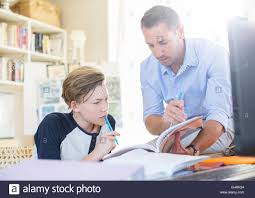 Fin dalla scuola primaria i bambini vivono nel mondo, ne assorbono i temi, i problemi, le parole, gli aspetti controversi. Ascoltano le notizie della cronaca e percepiscono le intensità emotive
15/06/2020
35
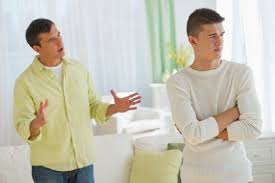 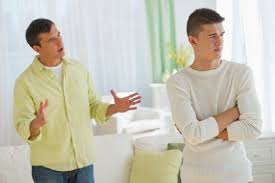 PIANETA ADOLESCENZA
Chiaritevi le idee
Non deve mai venire meno il ruolo autorevole e responsabile dei genitori, alla vana ricerca di un’illusoria situazione di parità: scendere al livello dei figli toglie a un genitore la possibilità di presidiare dall’alto del proprio ruolo le possibilità di sperimentazione di un adolescente
Un adolescente deve comprendere che la libertà personale si conquista attraverso il  continuo e faticoso allenamento quotidiano in cui la tentazione a volere e potere tutto si trasforma nella concreta capacità di sapere e volere ciò che lo aiuta a diventare chi davvero vuole essere
Parole come legalità, sobrietà, intimità, regole e autocontrollo non dovrebbero mai essere in discussione dagli adulti, soprattutto di fronte a chi sta crescendo. E’ fondamentale che gli adulti ribadiscano con le parole e con i fatti il bisogno di comportamenti corretti e non abbiano paura di testimoniare questi principi davanti ai figli anche con i no
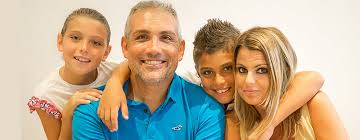 15/06/2020
36
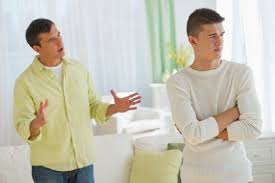 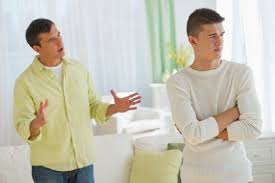 PIANETA ADOLESCENZA
Siate orgogliosi di lui/lei
Nel tenere le “briglie” all’interno di un processo educativo, la persona davvero autorevole non può essere solo autoritaria: esercitare il potere su un figlio dovrebbe comportare anche saperlo valorizzare, e non solo punire e castigare. Inoltre, nessuno ama essere maltrattato, deriso, umiliato da chi invece dovrebbe testimoniargli l’affetto con parole e fatti
Costantemente bisogna aiutarlo a superare i propri limiti facendogli sentire  che lo amiamo a prescindere. Lo amiamo anche quando un figlio fa scelte che tradiscono le aspettative di un padre o di una madre. Bisogna evitare reazioni particolarmente intense e negative  perché possono causare grande dolore  
e sofferenza
I padri, purtroppo, hanno spesso il limite di intervenire con troppa forza se un figlio sbaglia, ma non riescono quasi mai a fare anche un percorso inverso, ovvero mettere in risalto i punti di forza, i meriti e le qualità. Aiutare un figlio nella crescita significa, prima di tutto, garantirgli affetto e rispetto, che non vuol dire minimizzare 
o negare i suoi errori
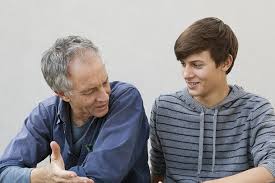 15/06/2020
37
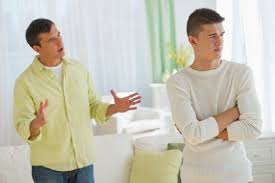 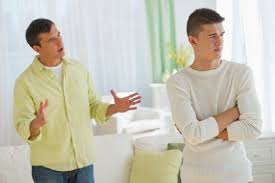 PIANETA ADOLESCENZA
Lavorate in squadra
Condividere pienamente con il proprio partner tutti gli aspetti del progetto educativo è assolutamente fondamentale, e questo ancor di più  se papà e mamma non vivono insieme perché 
separati o divorziati.
Un figlio deve comprendere che i due adulti che abitano sotto lo stesso tetto lo sanno proteggere, ascoltare ma anche spingere verso traguardi elevati. Protezione e sicurezza sono due ingredienti fondamentali per crescere un figlio che diventerà un adulto consapevole, competente e felice di sè
La crescita di un figlio verso l’adultità è un percorso lastricato di incertezze e fatica, ma anche di voglia di esserci da parte degli adulti che lo hanno nel cuore. Mamma e papà devono funzionare come una squadra e dimostrare al figlio la coerenza e la compattezza del mondo adulto. I genitori devono sapere affermare istanze normative e istanze affettive
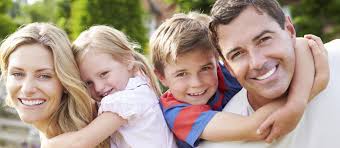 15/06/2020
38
PIANETA ADOLESCENZA
Ancora una riflessione
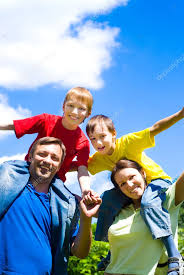 Come adulti dobbiamo imparare a sentirci genitori non solo dei nostri figli, ma anche di quelli degli altri. Come dice il proverbio: “Per crescere un figlio ci vuole un villaggio”. E ogni adulto di una comunità è quel villaggio che serve a un minore per diventare grande. Se la percezione dei nostri figli del mondo che li circonda si fa sempre più virtuale  e globale, impersonale e indistinta, noi che siamo presenti nel qui e ora della sua vita possiamo, e dobbiamo, offrirgli occasioni e relazioni in cui sperimenta la competenza e l’autorevolezza del progetto educativo degli adulti che sono coinvolti veramente nella sua vita, che lo vedono crescere lì dove lui è
FINE
Bibliografia: E ora basta!, Alberto Pellai, ed. Feltrinelli, 2018
15/06/2020
39
Confrontiamoci
Davanti a fatti di cronaca che vedono protagonisti adolescenti, il pensiero corre sempre sulla famiglia e sul peso educativo che essa riveste. Ma la famiglia ha ancora un ruolo centrale nell’educazione dei figli?
Quali meccanismi del rapporto genitori-figli vanno in crisi nell’adolescenza e come lavorare per ripristinare e aggiornare il dialogo?
L’adolescente oggi vive in un territorio sconfinato privo di segnaletica di orientamento. La confusione esistenziale favorisce il consumo di pornografia, l’inseguimento del successo e dei facili guadagni. Come arginare tutto questo?
Quali sono le dipendenze che affliggono tanti giovani, specialmente i più soli ed emarginati?
Per educare un figlio adolescente occorre un gioco di squadra. Chi sono i soggetti interessati?
15/06/2020
40